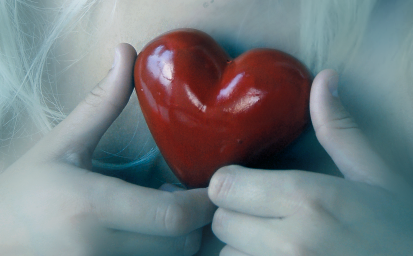 Señor, heme en tus manos, dirígeme,Y hasta el fin de mis años, mi guía sé.Sin Ti ni un solo paso quisiera dar;Mi vida hasta su ocaso te he de entregar.
www.iglesiaciudadmeridiana.org
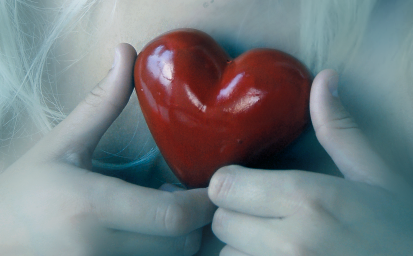 Sostén con Tu potencia mi débil ser,Y así paz Y clemencia podré tener;Que siempre yo a Tu lado prefiera estar,Y Tu voz con agradó cerca escuchar.
www.iglesiaciudadmeridiana.org
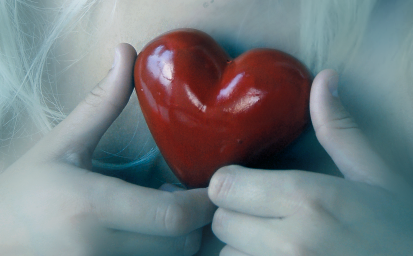 A Ti sea en el mundo mi afán seguir,A Ti en amor profundo siempre servir.Señor, heme en Tus manos, dirígeme,Y hasta el fin de mis años mi guía sé.
www.iglesiaciudadmeridiana.org